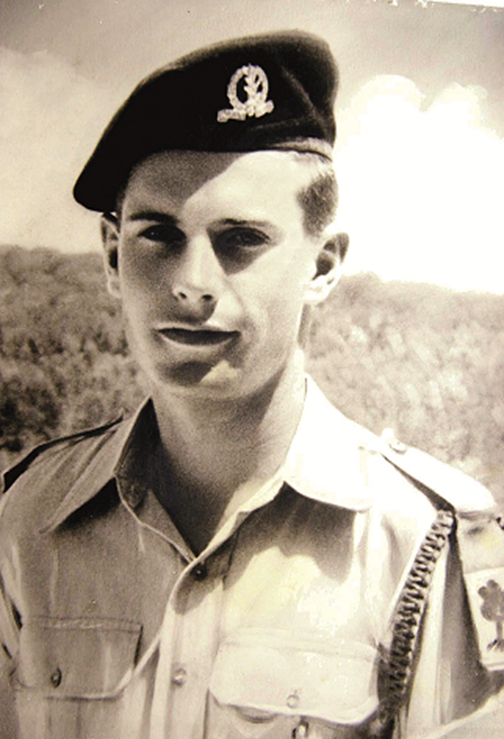 פתקים 
של גבורה
אורי אילן
נולד ב 17 פברואר  1935 בקיבוץ גן-שמואל
יולי 1953 התגייס לגולני
8 דצמבר 1954 יצא למבצע סודי בסוריה   מבצע "צרצר"
מבצע "צרצר"
מועד: בלילה בין ה 8-9 דצמבר 1954
גזרת הפעולה: בין עין פית לזעורה שבסוריה 
משימה: החלפת מתקן ציתות
מבצע "צרצר"
משתתפים:
	צנחנים
	סמל מאיר יעקובי – מפקד המשימה
	רב"ט יעקב (ג'קי) לינד 
	טר"ש גד קסטלניץ 
	גולני
	סגן מאיר מוזס – מפקד סיירת גולני
	רב"ט אורי אילן
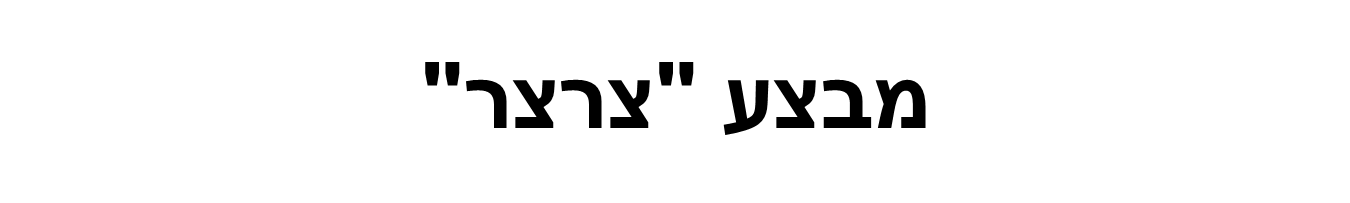 באזור תל-פאחר שמעל קיבוץ דן הלוחמים 
    נחשפים על-ידי מארב סורי מתוכנן ונלקחים בשבי
13 ינואר 1955 אורי אילן מתאבד בכלא בדמשק
גופתו מועברת מיד לישראל ומובאת לקבורה
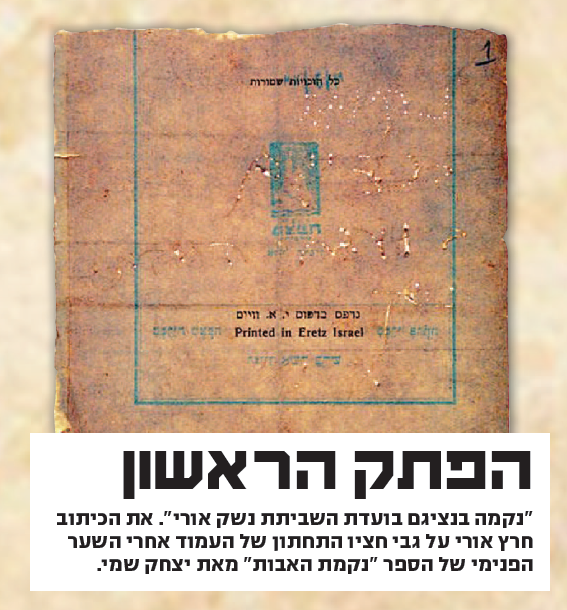 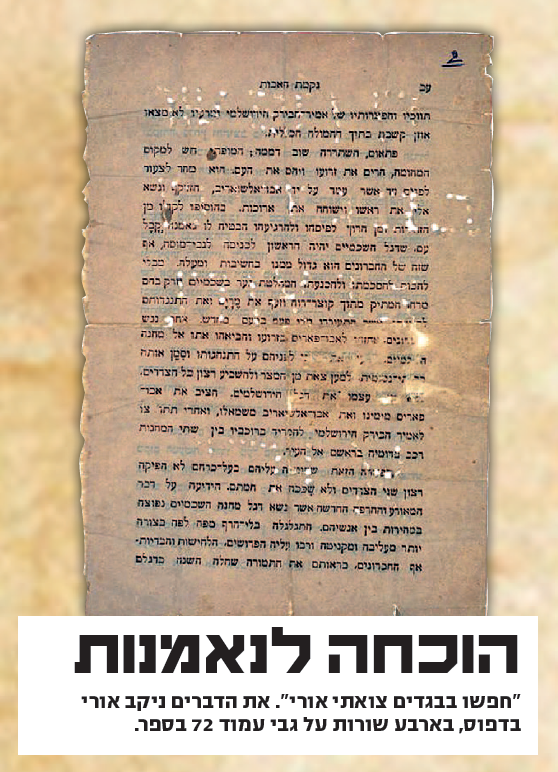 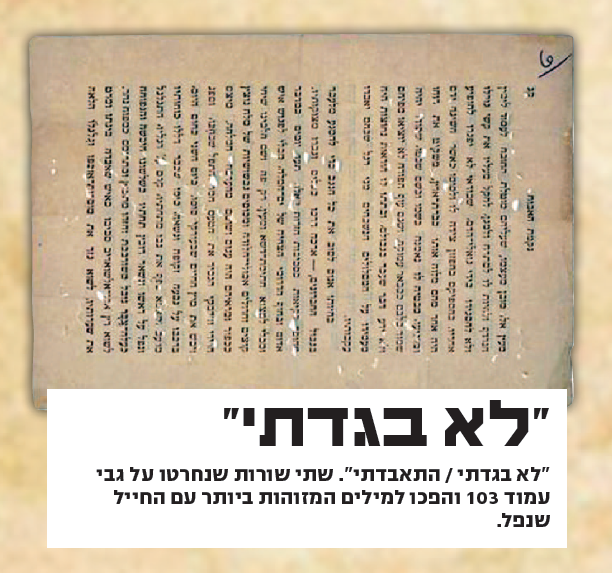 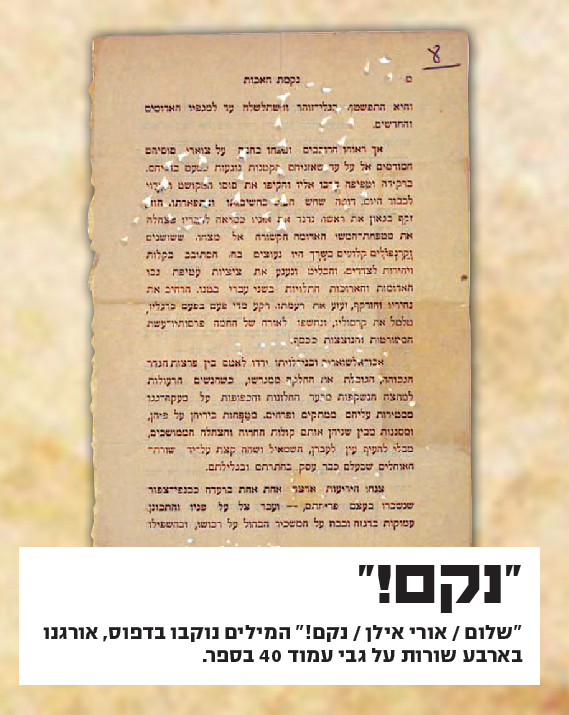 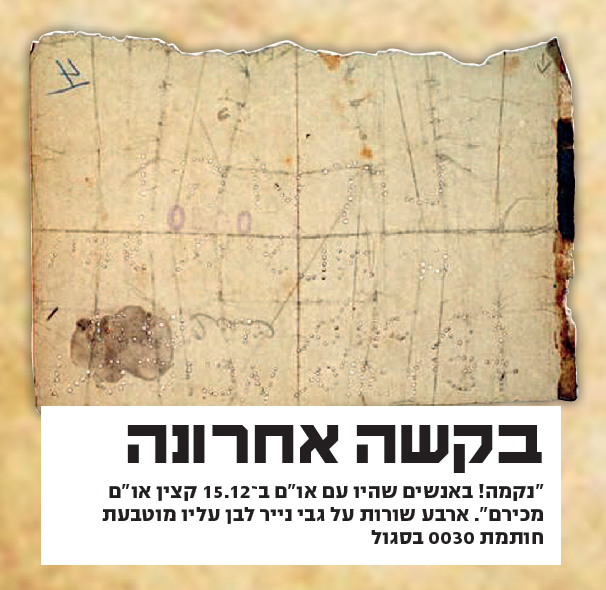